Язык моего народа
Вакувагир Хайвалам 
(кет. Мать Кедр)
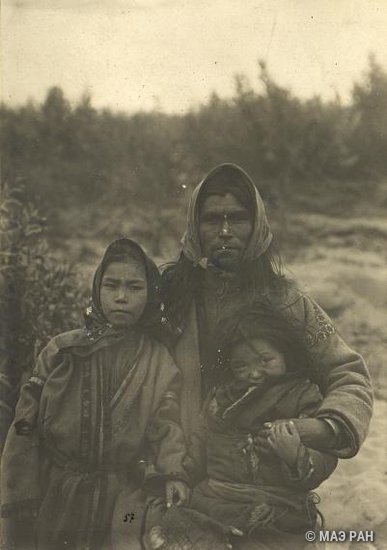 Ке́ты  

— коренной малочисленный народ Сибири, живущий в Красноярском крае.
Численность ~ 1000 человек.
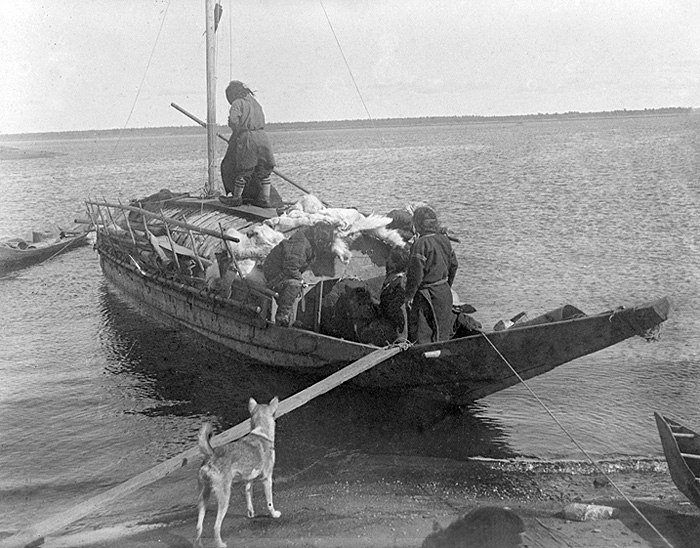 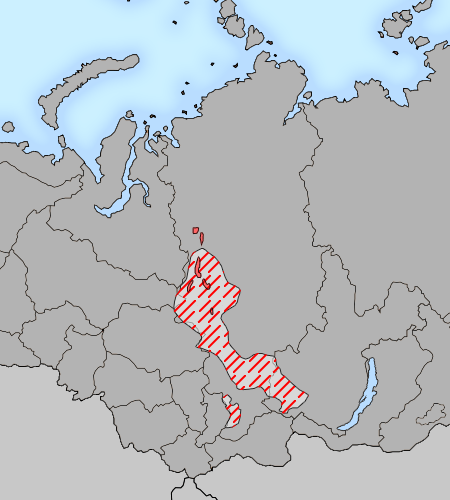 Кетский язык – изолированный язык, единственный живой представитель енисейчкой языковой семьи. На нем говорят кеты в районе бассейна реки Енисей.
У тебя есть будущее, остыганна ӄа!
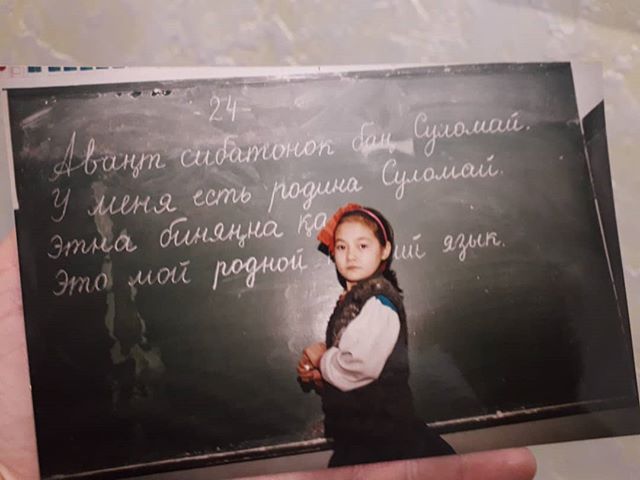